7. Tuulet
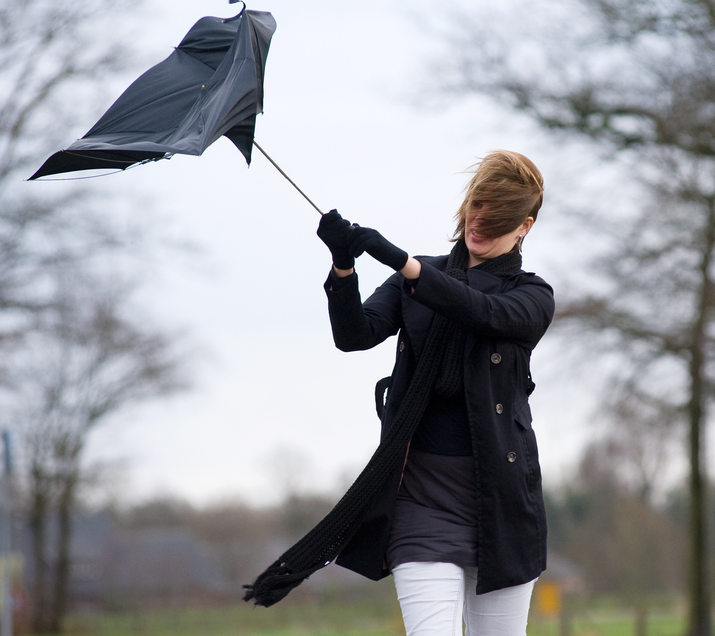 Matala- ja korkeapaineet
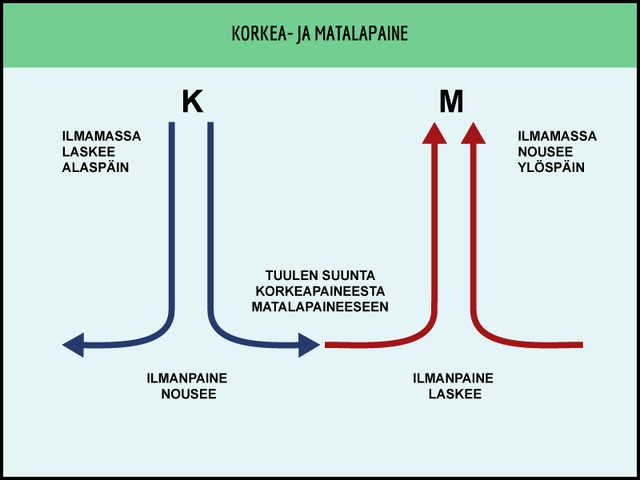 Planetaariset tuulet
Pasaatituulet kohti päiväntasaajaa kääntöpiirien hepoasteilta.
Pohjoisella puoliskolla polaaririntaman sykloneja ja länsituulia.
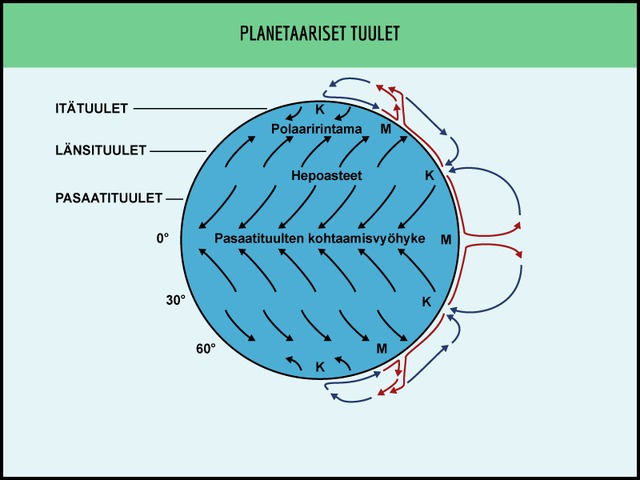 Ilmanpainevyöhykkeet
Päiväntasaajalla matalapaine
Kääntöpiireillä korkeapaine
Polaaririntamien matalapaine
Napa-alueilla korkeapaine
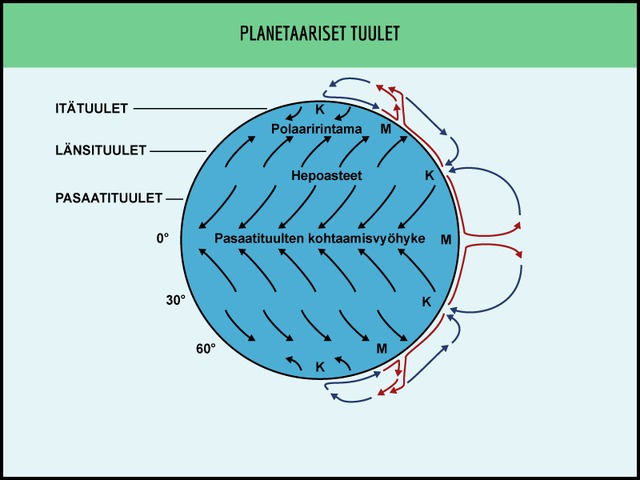 Aasian monsuunituulet
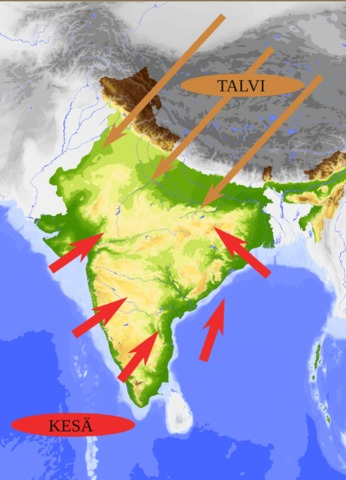 Kesämonsuuni: Aasian mantereella matalapaine  tuulia ja  sateita mereltä
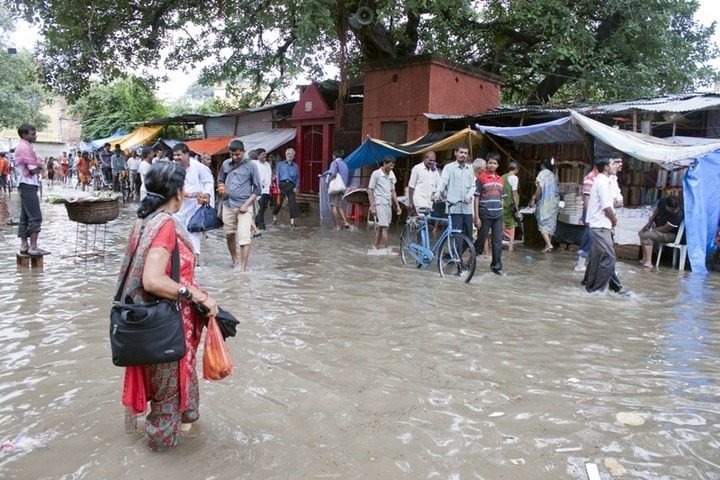 Aasian monsuunituulet
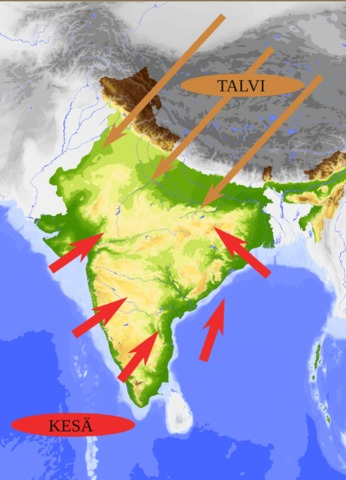 Talvimonsuuni: Auringon zeniittiasema Aasian mantereen eteläpuolella  kuiva mannertuuli.
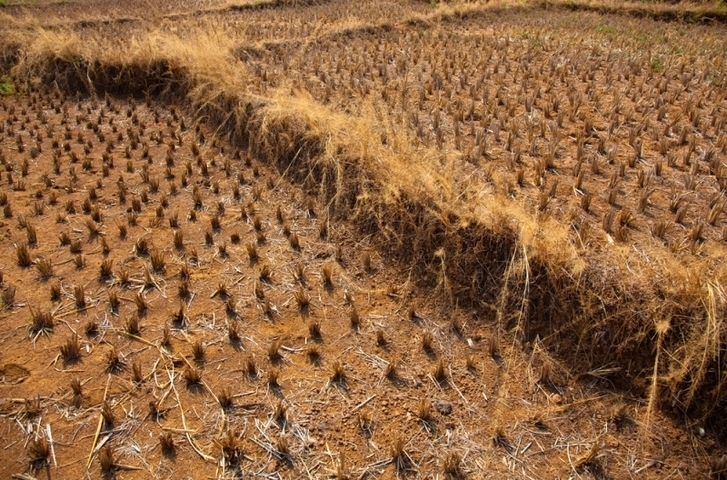 Paikallistuulet
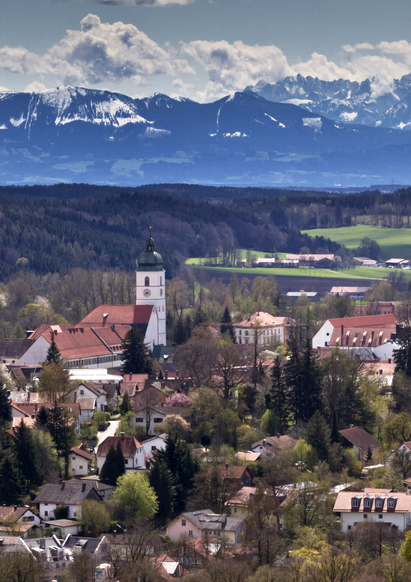 Maa- ja merituulet
Laakso- ja vuorituulet
Kylmät laskutuulet
Föhntuuli
Paikallistuulet
Maa- ja merituuli 
Tuuli puhaltaa päivällä mereltä (maa lämpenee päivällä  ilma kohoaa  tilalle mereltä ilmaa) 
Yöllä puhaltaa mantereelta (ilma kohoaa hitaammin viilenevältä mereltä  ilma kohoaa  tilalle maalta ilmaa)
Kylmät laskutuulet
Laskutuuli tuo laaksoon kylmää kosteaa ilmaa.
Paikallistuulet
Laakso- ja vuorituulet
Päivällä rinne lämpenee  tilalle laaksosta 
     ilmaa           laaksotuuli 
Yöllä laakso viilenee hitaammin  nouseva 
            ilmavirtaus  vuorituuli.

Föhntuuli
Vuoren suojan puolelle tuleva ilma lämpenee laskeutuessaan  lämmin laskutuuli.
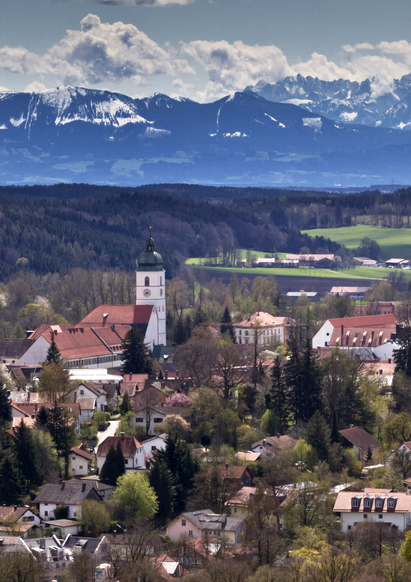 Trooppiset hirmumyrskyt
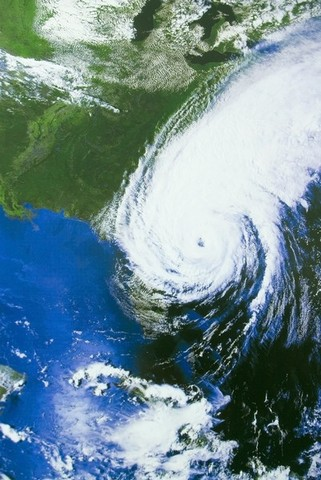 Pyörremyrskyjä
Syntyy alueilla joissa lämmintä
    merivettä
Mm. hurrikaanit ja taifuunit
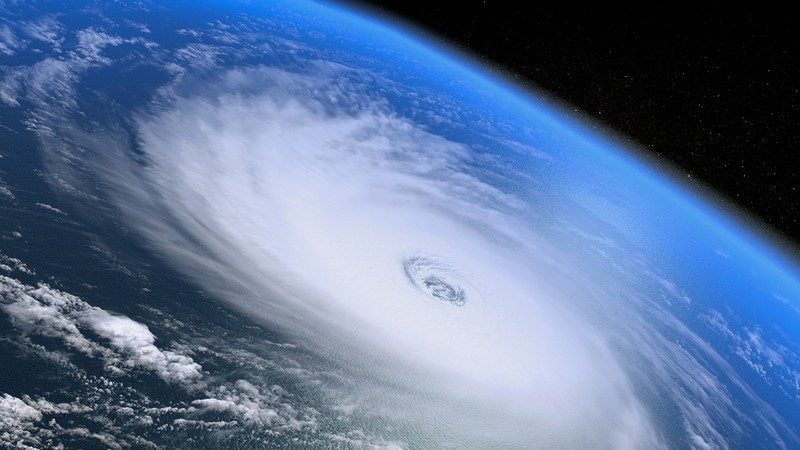 Tornadot ja trombit
Pienialaisia ukkosrintamaan liittyviä myrskyjä.
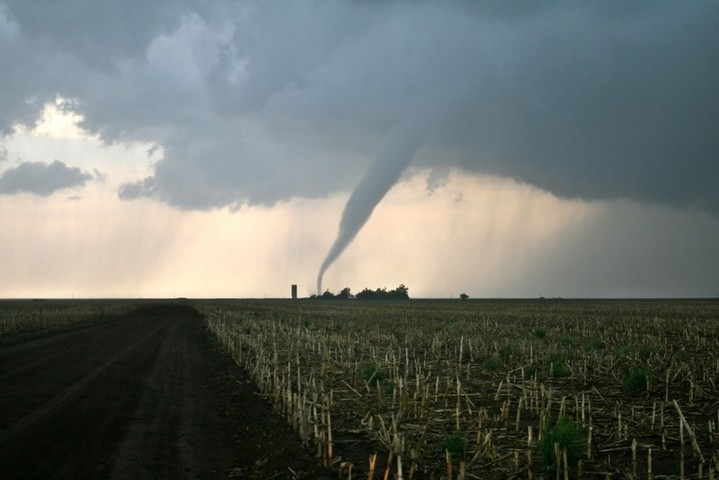 Syöksyvirtaukset
Puuskarintama, joka kaataa puita samaan suuntaan.
Voimakkaita ukkospilvestä alaspäin
    suuntautuvia tuulia.
Suomessa Asta-myrsky 2010: Savossa puita nurin laajoilta aloilta, taloja ilman sähköjä jopa kuukausia.